МКДОУ Бутурлиновский д/с №1
СРЕДНЯЯ ГРУППА « А» 
« РАДУГА»
Занятие по рисованию
«КАКИЕ БЫВАЮТ ЦВЕТА?»
Воспитатель: Веприцкая Лариса Евгеньевна
Работы, написанные красками, называют живописью.
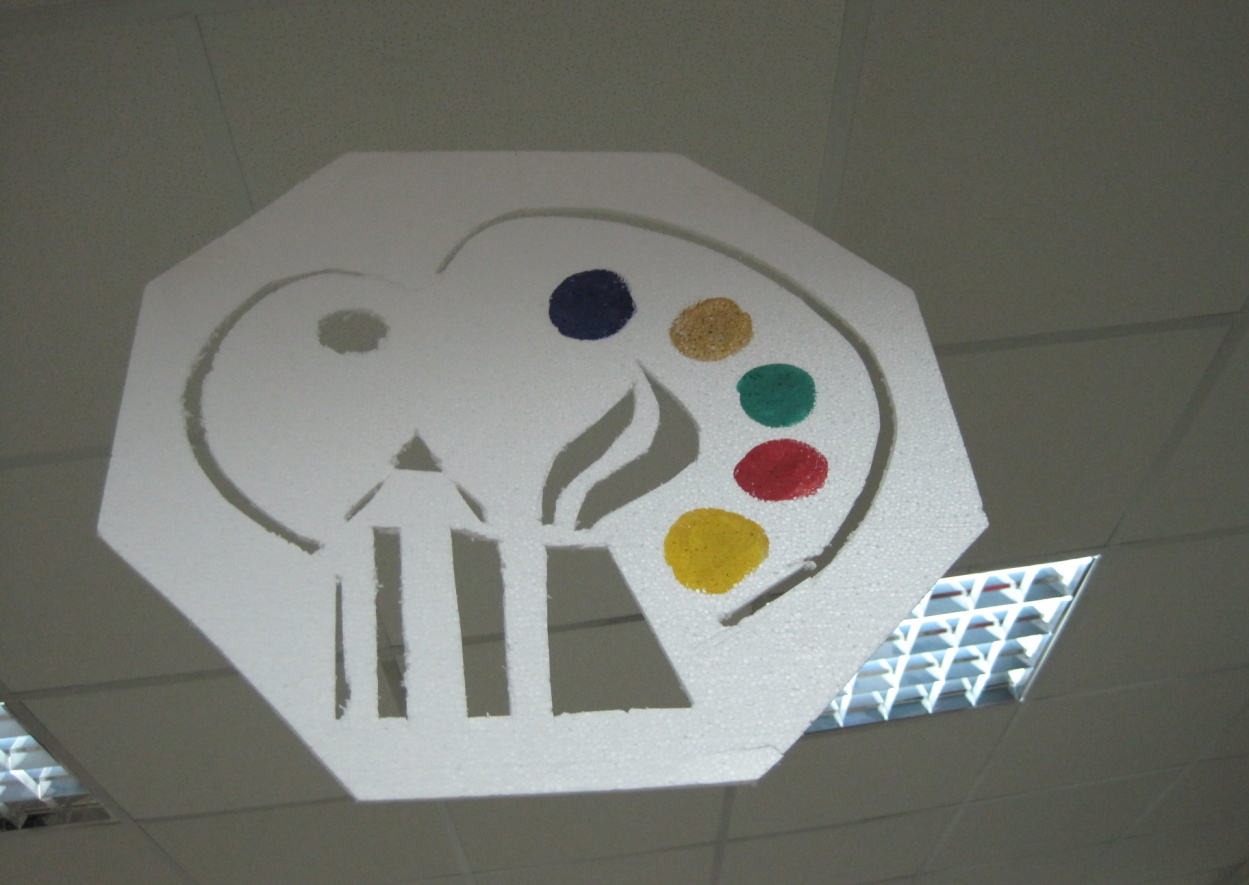 « Художники,                                              не являющиеся колористами, занимаются раскрашиванием, 
а не живописью.»  
                                  Эжен Делакруа
Краски бывают разные: акварельные, масляные, гуашь…                      Красками пишут, а не рисуют!
Чтобы удобнее было писать картину красками, художник ставит ее на мольберт.
Краски смешивают кистями или мастихином на пластмассовой (деревянной)  дощечке – палитре.
Цвет – главное выразительное средство живописи.
Цвета можно разделить
на основные и дополнительные. 

Цвета можно разделить на близкие и противоположные.

Цвета можно разделить на теплые и холодные, звонкие (яркие)и глухие (спокойные)  и  т.д.
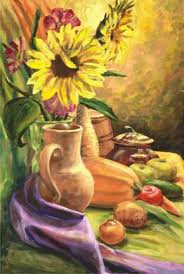 "Есть художники, превращающие солнце в жёлтое пятно.                                Но есть и те, кто, используя своё искусство и ум,                                превращают жёлтое пятно в солнце». 
                                   Пабло Пикассо
Цветовой спектр
Каждый охотник желает знать, где сидит фазан.
Чистые, яркие цвета называют 
цветовым спектром.
Эту шутку придумали для того,                                                                                              чтобы запомнить порядок расположения цветов в спектре.
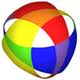 Основные и дополнительные цвета:
Основные цвета:
Дополнительные цвета:
Нельзя получить при                       смешивании красок!
Противоположные цвета:(контрастные)
Контрастные цвета подчеркивают друг друга.
Противоположный цвет на контрастном фоне смотрится ярче.
Противоположные цвета
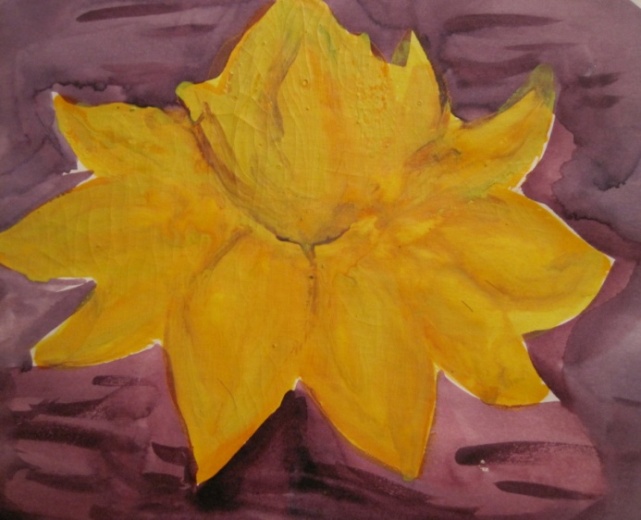 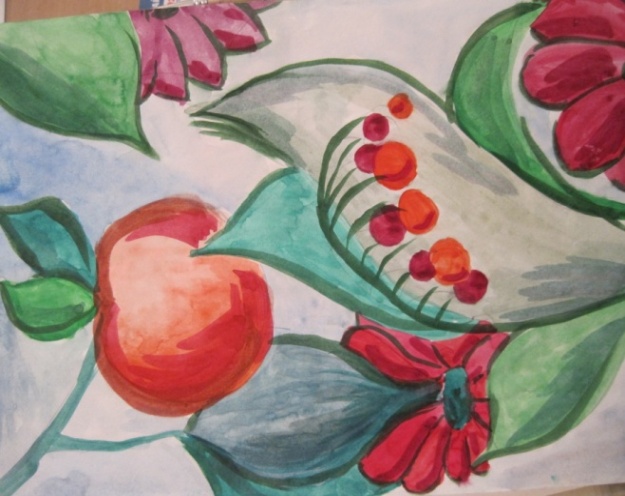 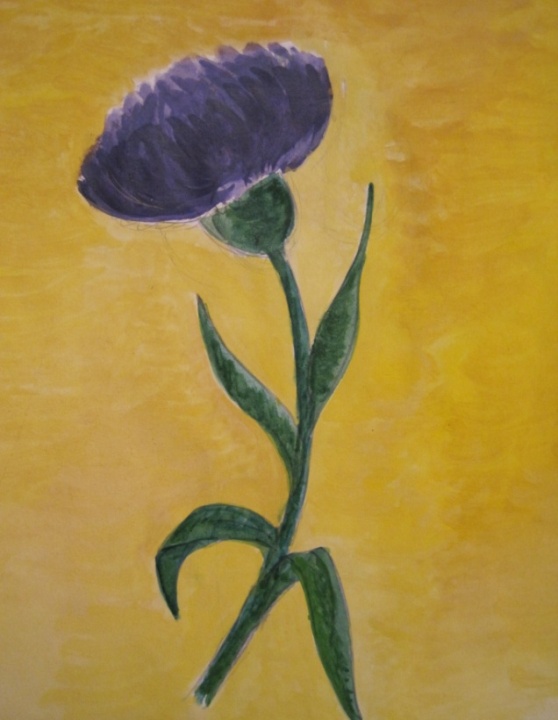 Если два противоположных цвета граничат друг с другом,                                           то они становятся ярче (контрастнее).
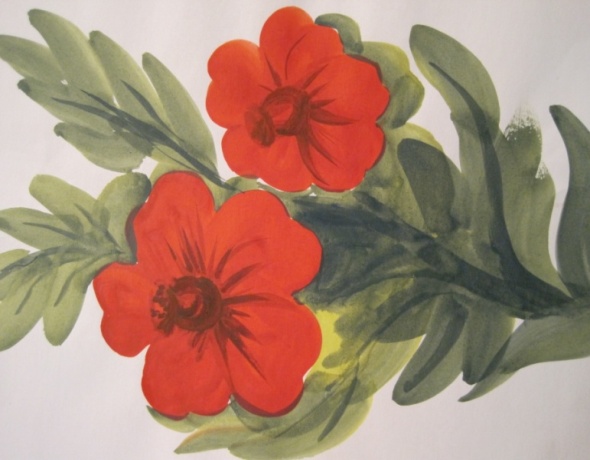 Теплые и холодные цвета:
На самом деле цветовых оттенков намного больше! Надо просто смешивать краски!
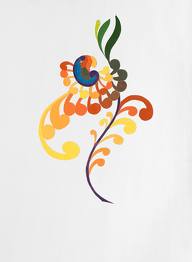 Теплые цвета
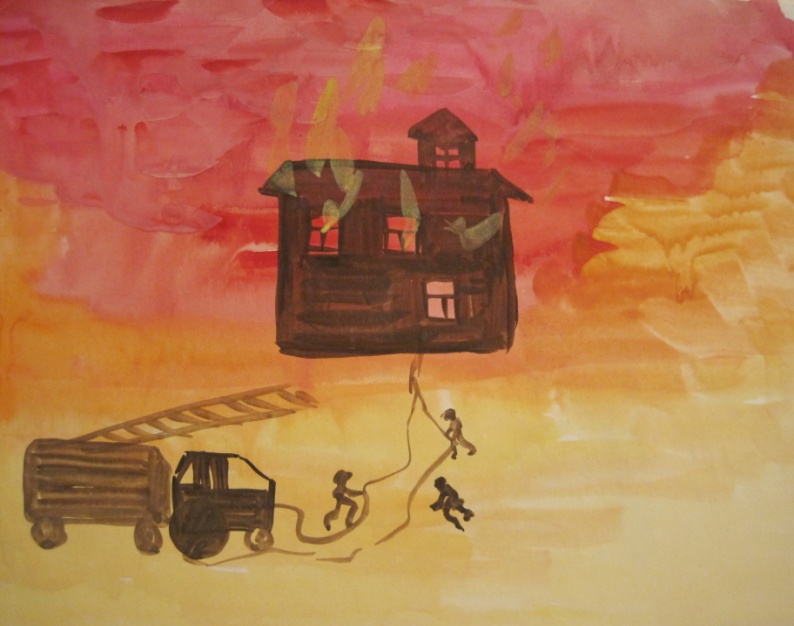 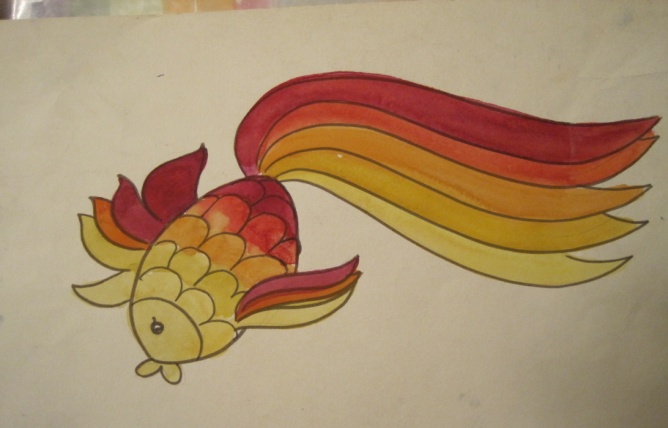 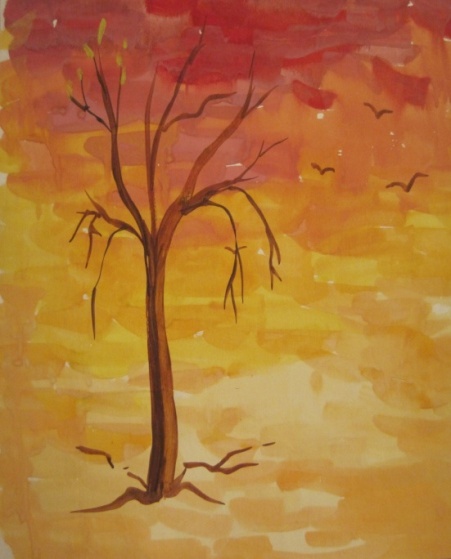 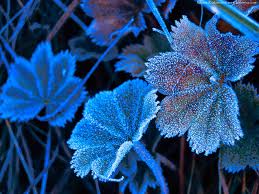 Холодные цвета
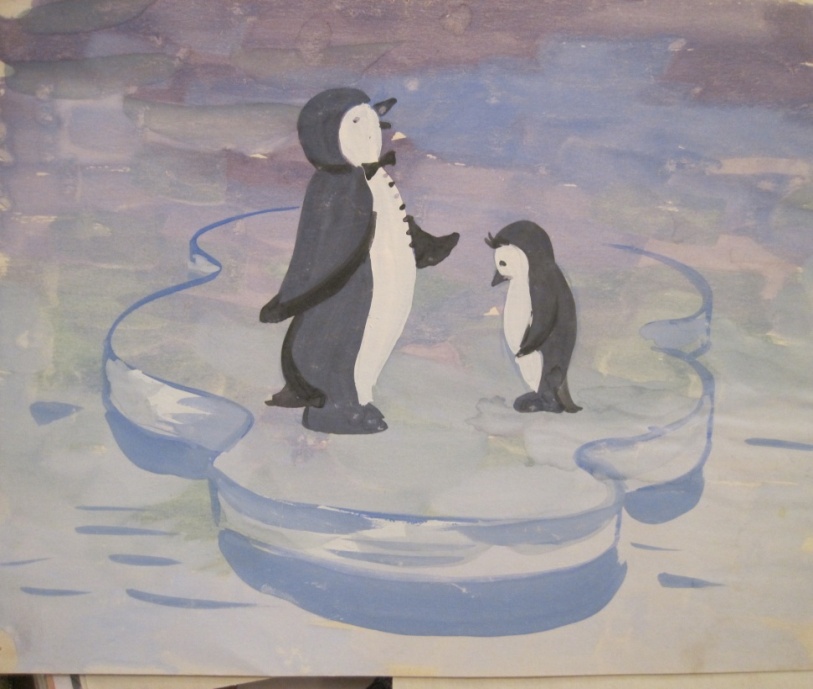 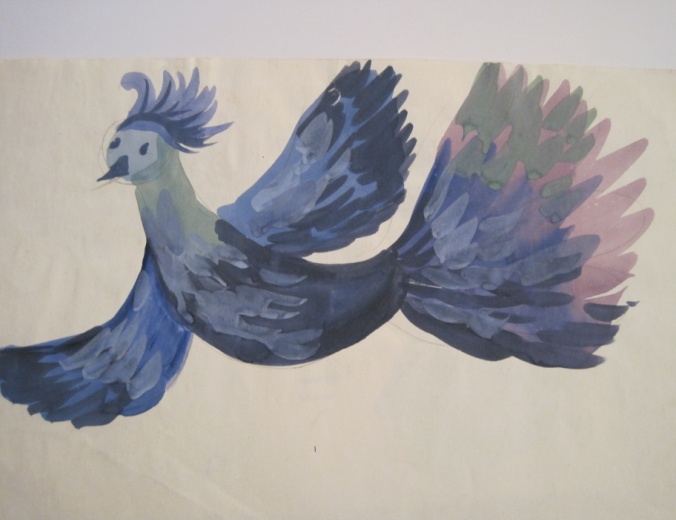 Звонкие и глухие цвета:
Выбор цвета зависит от настроения в работе…
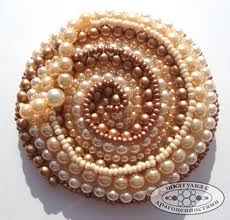 Близкие цвета
С помощью близких цветов  получают плавный переход одного цвета в другой.
Я склонилась над столомИ сижу, рисую: Двухэтажный белый дом,Речку голубую…
Нарисую солнце я, Лес, листвой одетый, Потому что у меняНа рисунке лето.
СПАСИБО ЗА ВНИМАНИЕ